KONSTYTUCJA 3 MAJA
Konstytucja 3- Maja to ustawa rządowa z dnia 3 maja.
Była pierwszą w Europie i drugą na świecie nowoczesną spisaną konstytucją .
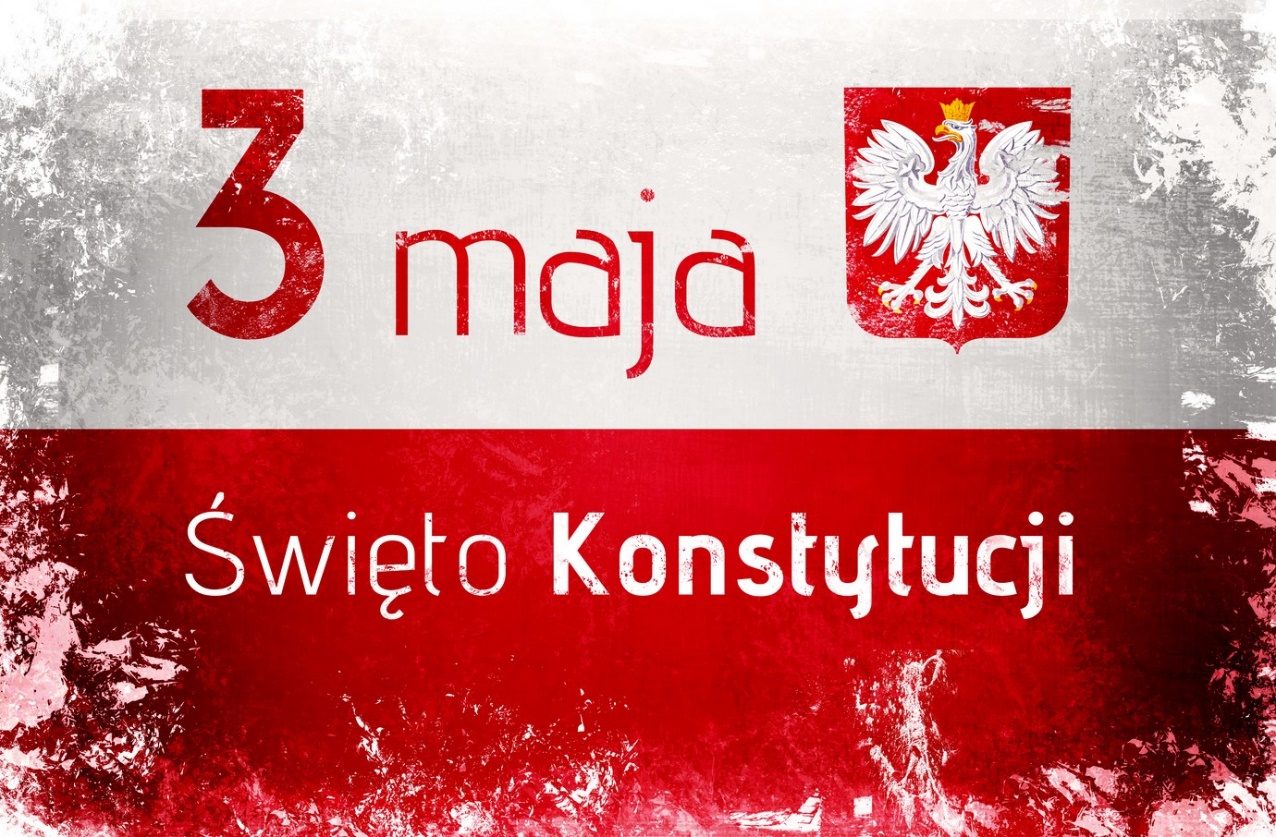 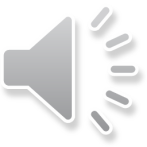 GDZIE I W JAKIM ROKU UCHWALONO KONSTYTUCJE 3- MAJA ?
Konstytucja 3 -Maja została uchwalona 3 maja 1791 roku w Zamku Królewskim w Warszawie .
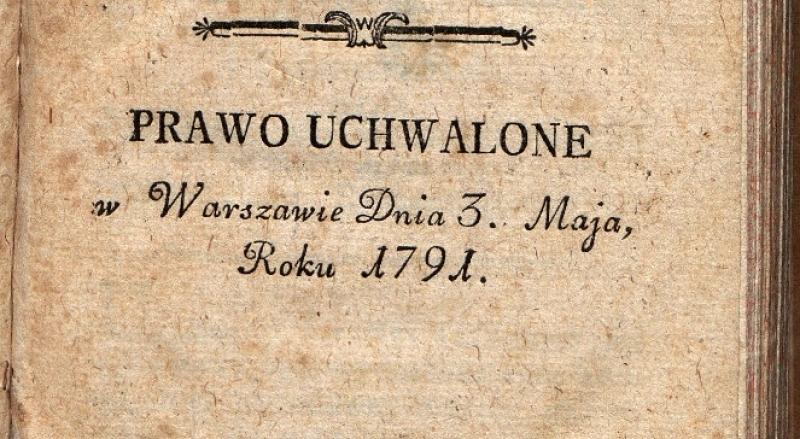 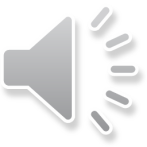 KONSTYTUCJA 3 -MAJA                            - OBRAZ  JANA MATEJKI
Ten obraz został namalowany przez Jana Matejkę z okazjii 100 rocznicy (w 1891 roku ) Uchwalenia Konstytucjii.
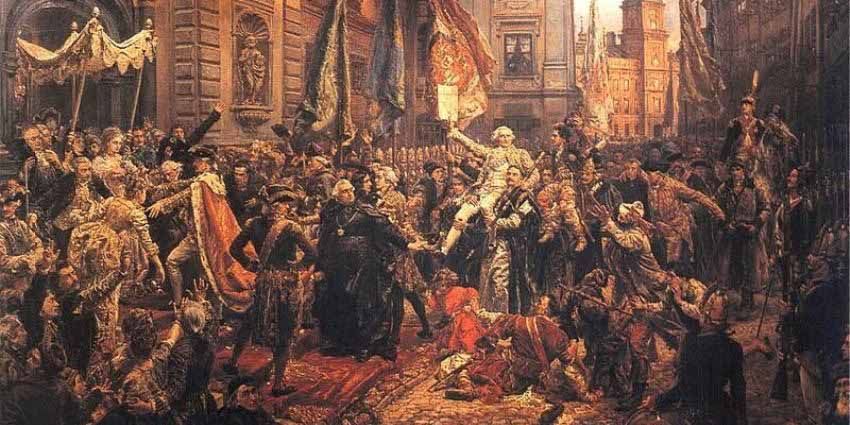 LISTA POSTACI HISTORYCZNYCH NA OBRAZIE
1.Stanisław Małachowski                24..Jan Kiliński                                                                                  
2.Aleksander Linowski                     25.Klemens Maria Hofbauer         
3.Ignacy Wyssogota                         26.Stanisław Staszic
4.Tadeusz Kościuszko                      27.Andrzej Hieronim Zamoyski
5.Kazimierz Nestor Sapieha           28.Tymoteusz Gorzeński
6.Julian Ursyn Niemcewicz            29.Kazimierz Konopka
7.Michał Zabiełło                            30.Ksiądz prawosławny
8..Jan Suchorzewski                       31.Paweł Ksawery Brzostowski
9.Stanisław kublicki                        32.Antoni Tyzenhauz
10.Franciszek ksawery Branicki    33.Chłop 
11.Hugo Kołłątaj                             34.Józef Poniatowski 
12.Feliks turski                                35. Stanisław Mokronowski
13.Ignacy Potocki                            36.Młody Żyd 
14.Adam Kazimierz Czartoryski    37.Stary Żyd    
15.Scipione Piattoli 
16.Tadeusz Matuszewicz  
17.Stanisław August Poniatowski 
18.Anna Charlotta Dorota von Medem  
19.Elżbieta z Szydłowskich Grabowska 
20.Jan Dekert 
21.Antoni Stanisław Czetwertyński Światopełk  
22.Antoni Polikarp Złotnicki
23.Francuski rojalista
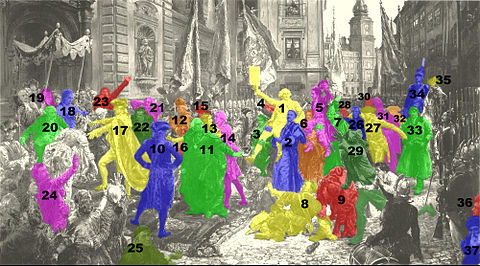 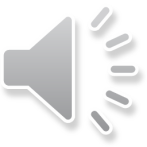 KTO UCHWALIŁ KONSTYTUCJĘ 3 -MAJA ?
Po siedmiogodzinnych obradach Sejm zatwierdził Konstytucję , a król Stanisław August Poniatowski ją podpisał. Twórcy Konstytucji 3 -Maja określili ją jako OSTATNIĄ WOLĘ I TESTAMENT GASNĄCEJ OJCZYZNY
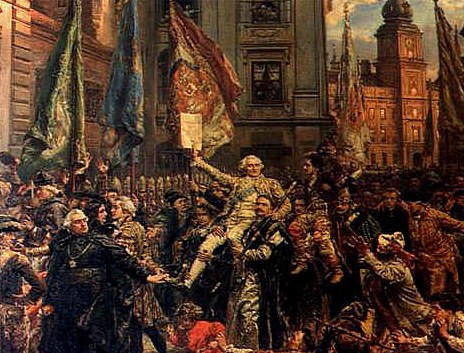 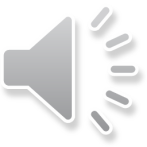 DZIĘKUJĘ ZA OBEJRZENIE 
MOJEJ PREZENTACJI 
O KONSTYTUCJI 3 - MAJA 
MAM NADZIEJĘ , ŻE SIĘ  PODOBAŁA.   
JESSICA NOWAK - KLASA 6D.
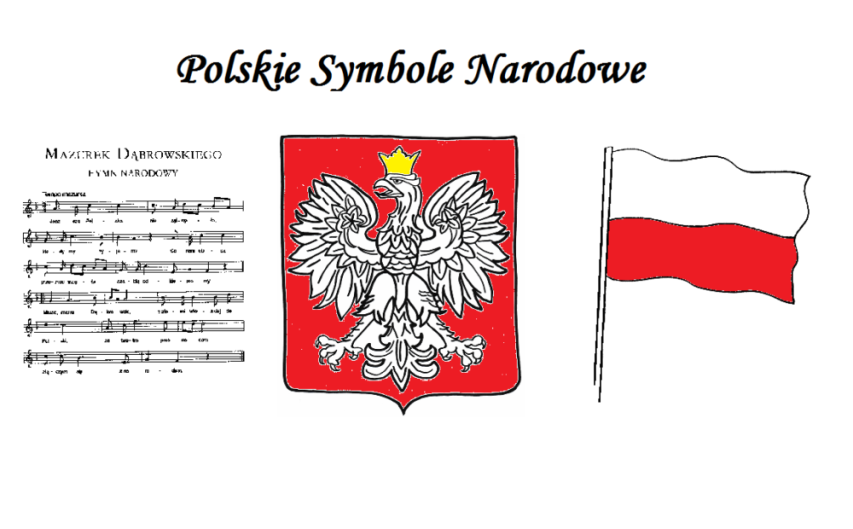